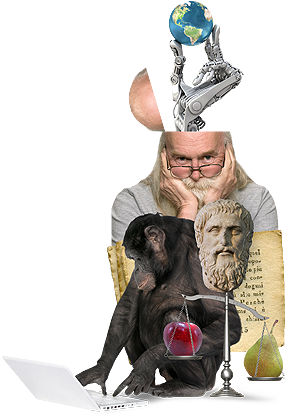 Wetenschapsfilosofie Les 19:Nature/Nurture
Opdracht
EQ-test
Filosofische vraag:
Is je EQ aangeboren of aangeleerd?
Nature/nurture
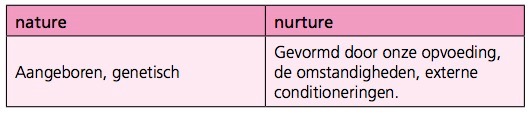 Filosofische vraag:
Zijn jongens- en meisjesgedrag aangeleerd of aangeboren?
Margareth Mead (1901-1978):antropologe
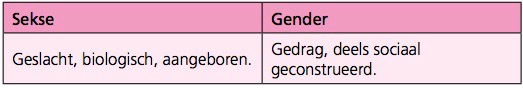 Filosofische vraag:
Welke filosofische vraag komt hieruit naar voren?